Вылечи компьютер. 
Найди цифры, с помощью которых кодируется информация в компьютере.
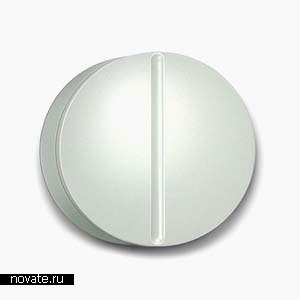 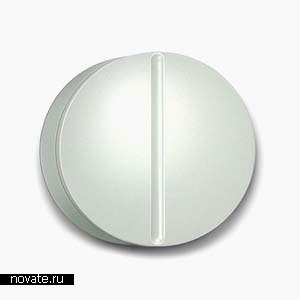 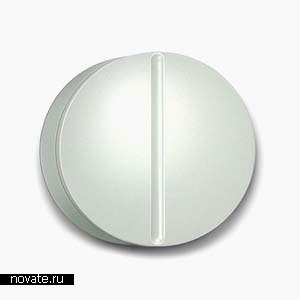 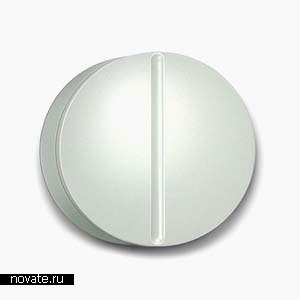 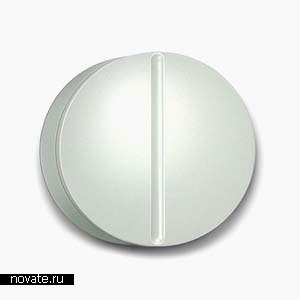 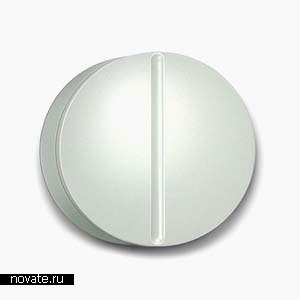 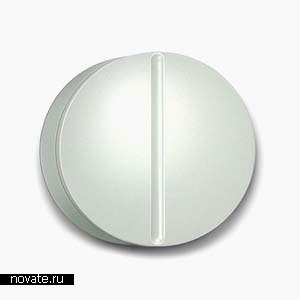 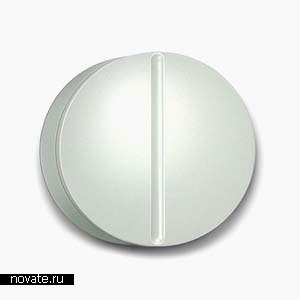 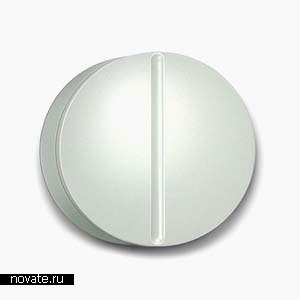 3
0
0
1
2
1
3
2
1
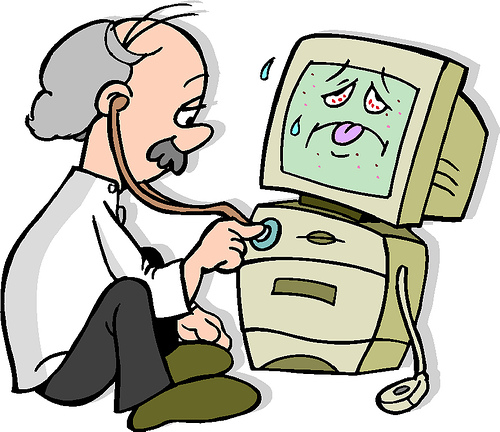 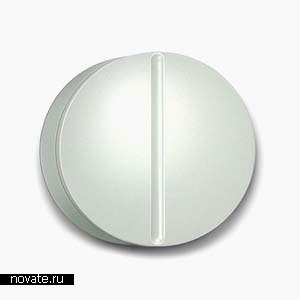 2
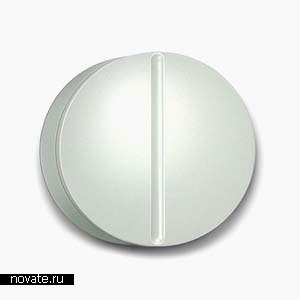 0
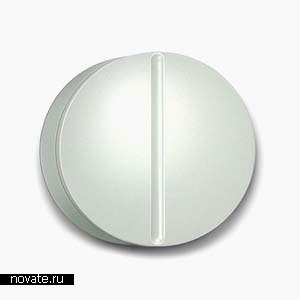 3
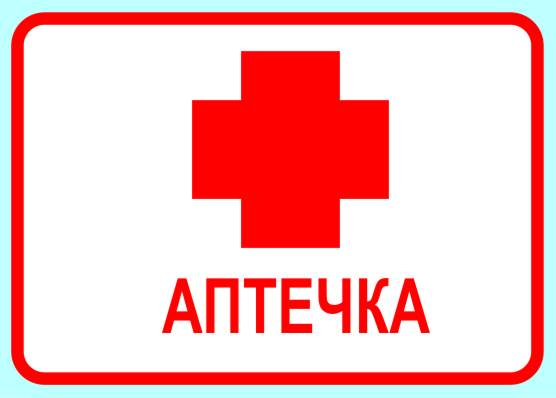 Задание выполнено. Компьютер здоров.

Вся информация в компьютере  кодируется с помощью нулей и единиц. Это называется двоичным кодированием.
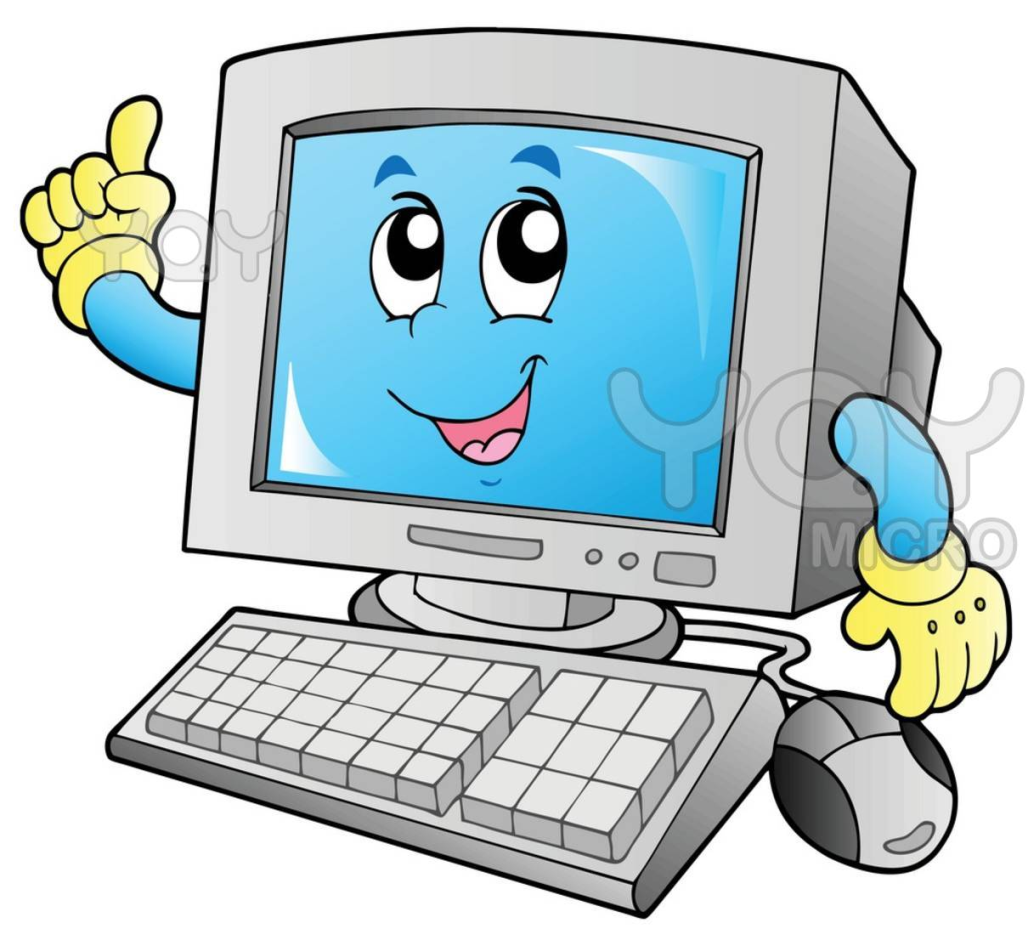 Компьютер - http://www.shutterstock.com/pic-74644855/stock-vector-cartoon-smiling-desktop-computer-vector-illustration.html
Таблетка - http://www.novate.ru/blogs/080408/8987/
Доктор - http://volgograd.1gs.ru/p/44424.1gs
Презентацию подготовила: 
Куракина Любовь Ивановна,
учитель информатики, 
педагог дополнительного образования 
школы №456, Колпинского района Санкт - Петербурга